Chapitre 3: La sécurité économique
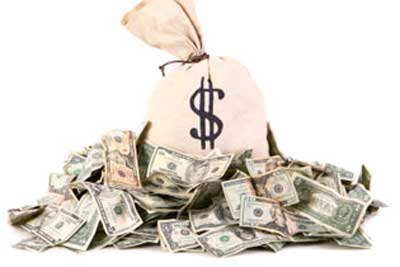 Entrepreneur
C’est une personne qui démarre une entreprise à partir d’une idée.
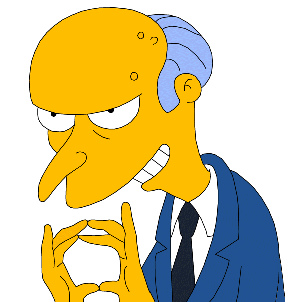 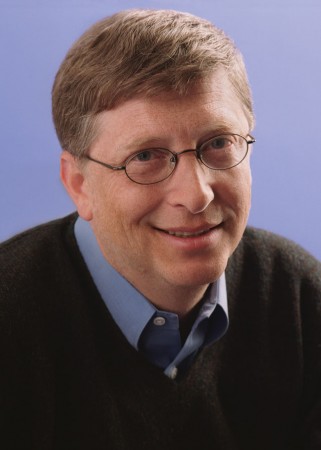 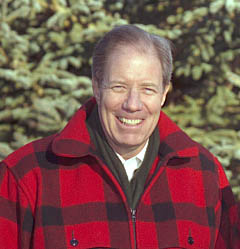 Entreprise
C’est une unité économique de production de biens et  de services.
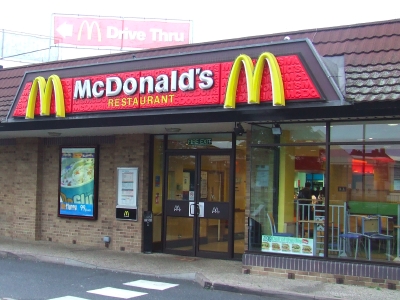 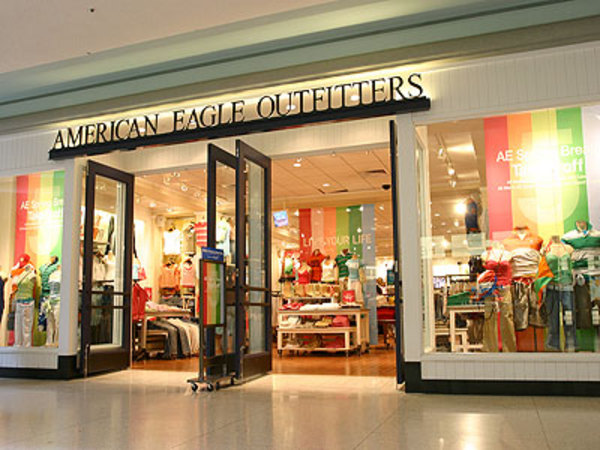 Slogan
McDonald’s –  C’est ça que j’M.

Tim Hortons – Toujours frais!

Pampers – Oui maman, je suis grand 
                    maintenant.

Jeux olympiques 2010 – Des plus brillants exploits
Devenir entrepreneur
Choisir un type d’entreprise.
	Exemple: Nourriture, Vêtements, 
                       Électroniques

2. Nommer ton entreprise.

3. Choisir le produit en vente (coût, qualité, couleur, quantité, grandeur).

4. Trouver un slogan publicitaire.